Пункт повестки № 3
«О предложениях по гармонизации мер поддержки научной, научно-технической и инновационной деятельности (в том числе молодых ученых и специалистов), оказываемых Правительством Новосибирской области и мэрией города Новосибирска»
Васильев А.В.
министр науки и инновационной политики Новосибирской области
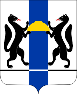 Правительство Новосибирской области
Поддержка проектов по уровням готовности технологии*
*Методика определения уровней готовности технологии в рамках проектов федеральной целевой программы "Исследования и разработки по приоритетным направлениям развития научно-технологического комплекса России на 2014 - 2020 годы" (утв. Минобрнауки России 11.07.2017 N ГТ-57/14вн)
Меры поддержки инновационной деятельности
Финансовое обеспечение мер государственной поддержки инновационной деятельности
2020 (факт 2019), млн. руб.
*Методика определения уровней готовности технологии в рамках проектов федеральной целевой программы "Исследования и разработки по приоритетным направлениям развития научно-технологического комплекса России на 2014 - 2020 годы" (утв. Минобрнауки России 11.07.2017 N ГТ-57/14вн)
Конкурсы, проводимые для молодых ученых в 2020 году
В 2020 году в целях поддержки молодых ученых планируется объявить:
Постановление Правительства Новосибирской области от 15.11.2010 № 212-п:
конкурс на присуждение именных премий за выдающиеся научные достижения
конкурс на выделение именных стипендий
конкурс на предоставление грантов молодым ученым

Постановление Правительства Новосибирской области от 14.12.2016 №427-п:
совместный конкурс Правительства Новосибирской области и РФФИ
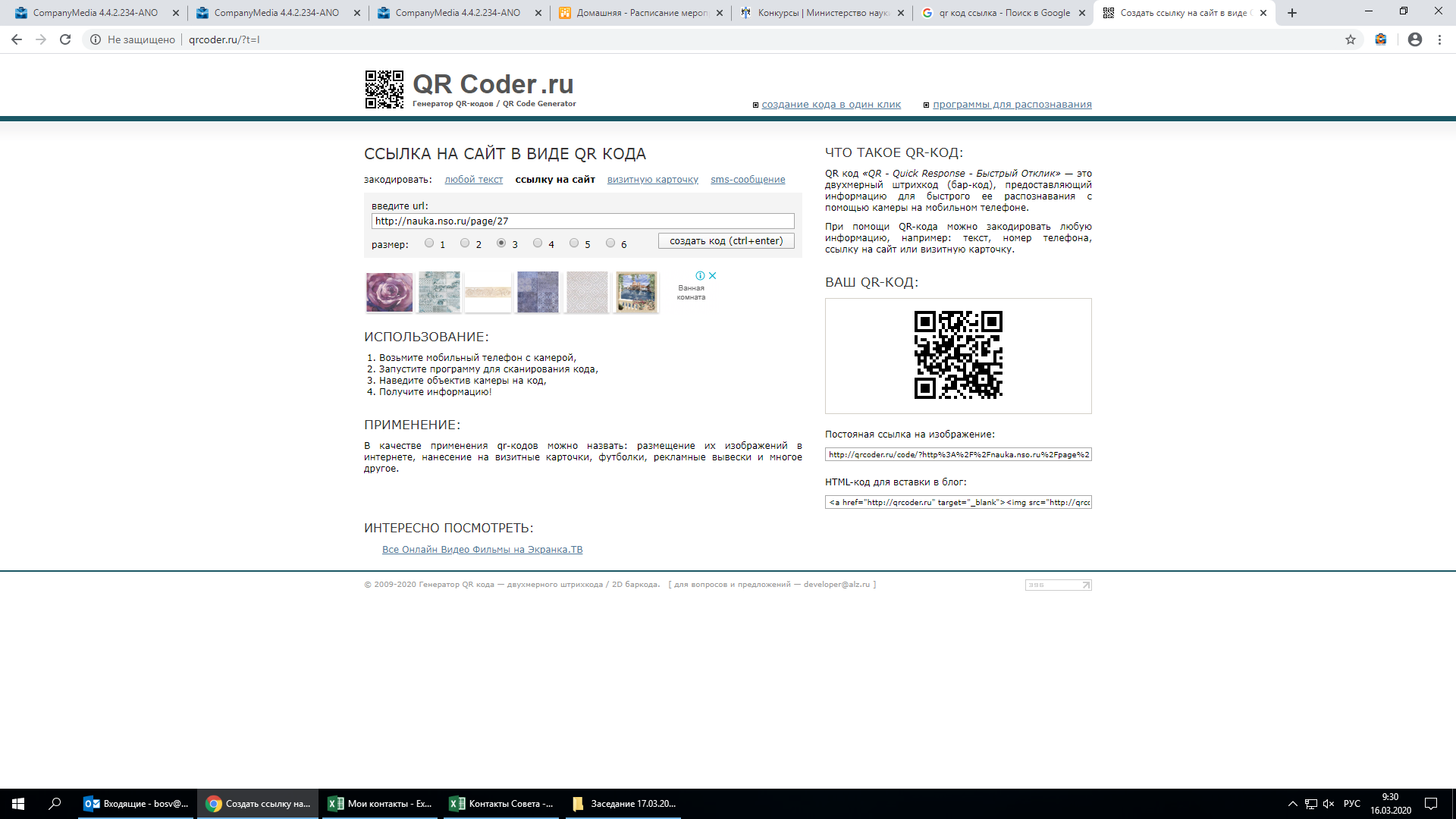 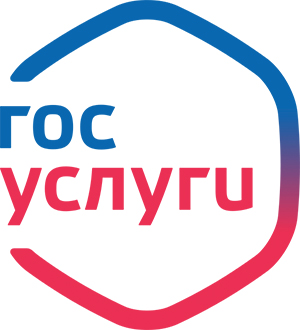 Конкурсная документация: http://nauka.nso.ru/ 
(в разделе «Деятельность»/ «Конкурсы»)
Прием заявок
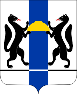 Правительство Новосибирской области
Именные премии Правительства Новосибирской области
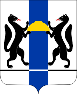 Правительство Новосибирской области
Именные премии Правительства Новосибирской области
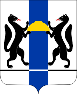 Правительство Новосибирской области
Именные стипендии Правительства Новосибирской области
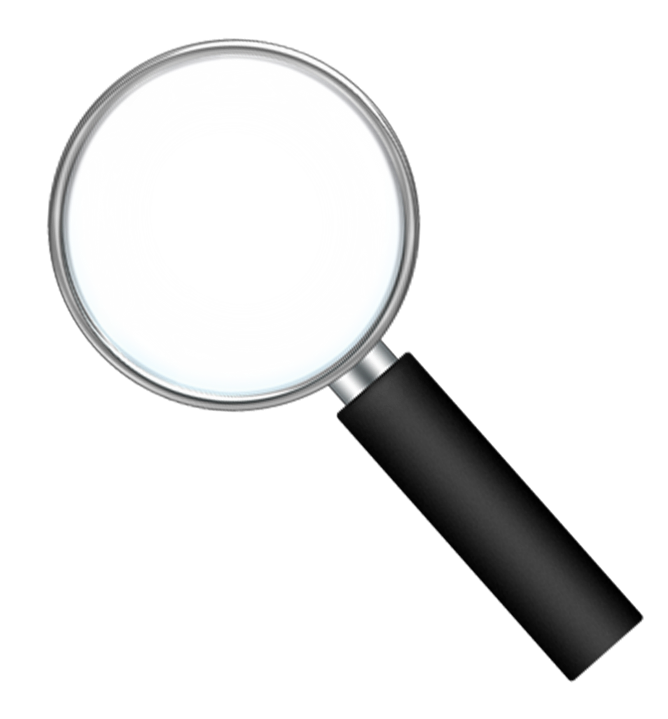 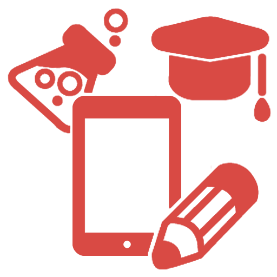 Не более 10 именных стипендий

15 000 рублей ежемесячно
На дату подачи заявки:
аспирант (со второго года обучения) в возрасте до 35 лет
докторант очной формы обучения (начиная с 1 года обучения) в возрасте до 40 лет

Критерии оценки заявок:
1) актуальность научного исследования для Новосибирской области
2) методы решения задач научного исследования и их достижимость
3) количество представленных публикаций по теме научного исследования
4) значение суммарного импакт-фактора представленных публикаций
5) количество научных конференций, конгрессов, симпозиумов, выставок, ярмарок (не ниже регионального уровня), в которых принимал участие (с присвоением призовых мест) соискатель
6) количество представленных научно-исследовательских проектов, в которых принимал участие соискатель
7) количество представленных научно-исследовательских проектов, в которых принимал участие соискатель как руководитель проекта
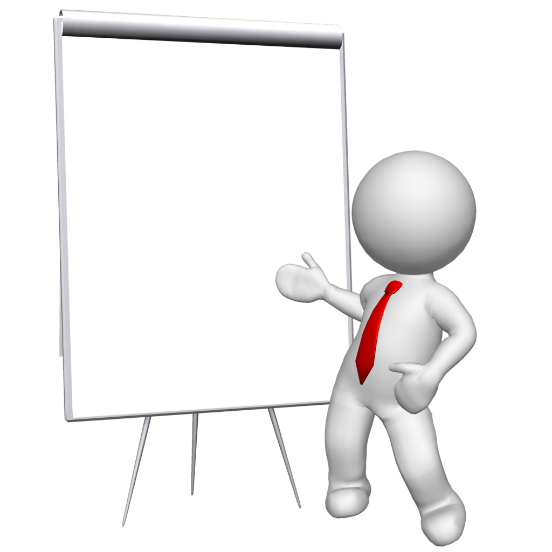 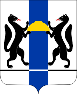 Правительство Новосибирской области
Гранты Правительства Новосибирской области молодым ученым
Подаются проекты от коллективов численностью до 4 человек (включая руководителя проекта)

Руководителем проекта - научный работник, научно-педагогический работник, имеющий на дату подачи заявки ученую степень кандидата либо доктора наук в возрасте до 40 лет 

Члены научного коллектива - аспиранты, докторанты, научные работники, научно-педагогические работники в возрасте до 40 лет
Размер гранта не может превышать 500 000 руб.

Критерии оценки заявок:
1) актуальность проекта для Новосибирской области и его научная новизна
2) количество представленных научно-исследовательских проектов, в которых принимал участие руководитель проекта как руководитель
3) количество представленных руководителем проекта публикаций по теме проекта
4) значение суммарного импакт-фактора представленных публикаций
5) логическая связность информации, представленной в заявке и реализуемость проекта
6) оценка обоснованности перечня планируемых затрат на реализацию проекта
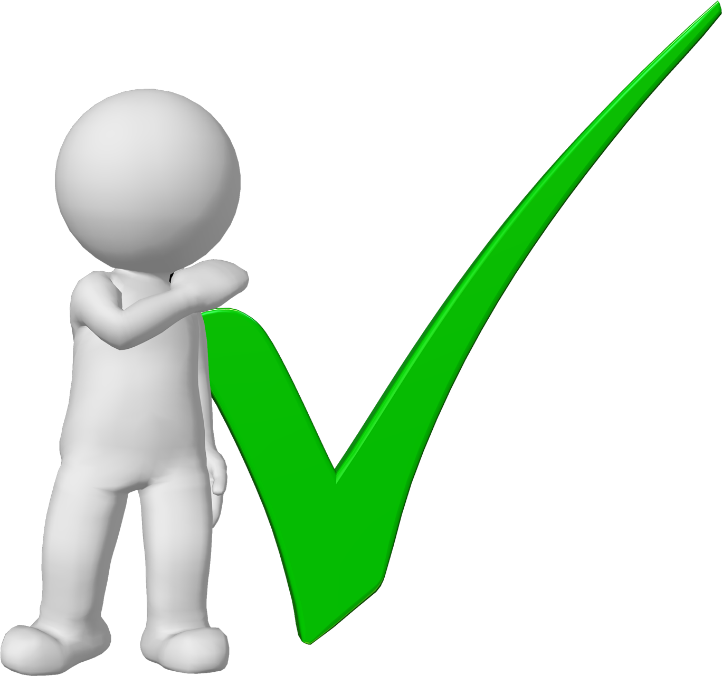 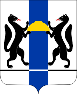 Правительство Новосибирской области
Совместный конкурс Правительства Новосибирской области и РФФИ 
(по поддержке проектов фундаментальных научных исследований, выполняемых молодыми учеными)
Краткие условия конкурса: 
заявки подаются в электронном виде в КИАС РФФИ
на конкурс подаются коллективы физических лиц, численностью от 2 до 10 человек
возраст лиц, представляющих проект на конкурс, не должен превышать 35 лет
срок проекта 1 – 2 года

Критерии отбора проектов:
фундаментальность исследований
актуальность и новизна заявленной темы исследований
соответствие ожидаемых результатов мировому уровню
реализуемость предложенного проекта и научный задел 
квалификация членов коллектива
соответствие тематикам направлений
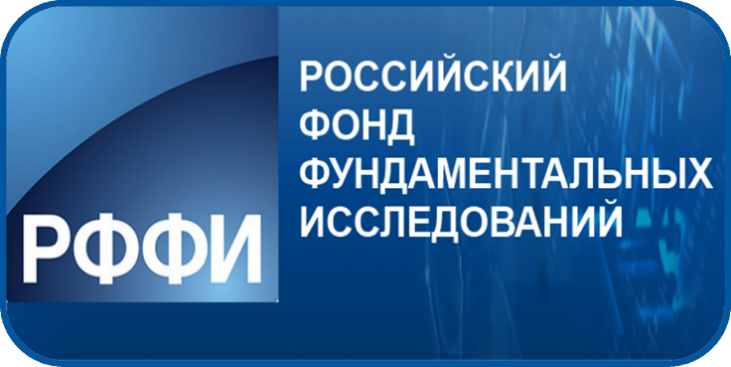 Подробные условия проведения конкурса 
www.rfbr.ru
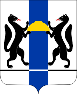 Правительство Новосибирской области
Совместный конкурс Правительства Новосибирской области и РФФИ 
(по поддержке проектов фундаментальных научных исследований, выполняемых молодыми учеными)
Направления фундаментальных научных исследований, актуальные для региона:
1. Инновационные лазерные, оптические и оптоэлектронные технологии. Фотоника
2. Энергосбережение и нетрадиционная энергетика
3. Силовая электроника, электротехника и электромашиностроение
4. Микро-нано- и биоэлектроника
5. Новые материалы и нанотехнологии. Аддитивные технологии
6. Катализ и научное обеспечение каталитических технологий
7. Информационно-телекоммуникационные, геоинформационные и когнитивные технологии. Компьютерное моделирование
8. Приборостроение, наукоемкое оборудование, автоматизация и робототехника
9. Аэро- и гидродинамика
10. Биоиндустрия, биоресурсы и биотехнологии. Новые технологии в развитии агропромышленного комплекса
11. Охрана здоровья. Высокотехнологичная медицина и медицина будущего, клеточные технологии, фармакология
12. Исследование недр и природные ресурсы. Рациональная добыча и комплексная переработка полезных ископаемых
13. Общественно-гуманитарные проблемы и направления развития человека и социума
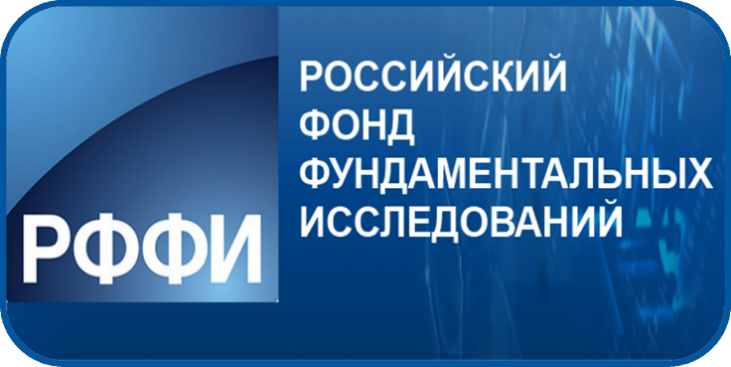 Размер гранта не может превышать 600 000 руб. в год
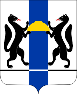 Правительство Новосибирской области
Субсидии юридическим лицам на НИОКР
Субсидии предоставляются:
субъектам инновационной деятельности – юридическим лицам (с участием государственных научных организаций и (или) государственных образовательных организаций высшего образования, расположенных на территории Новосибирской области)
организациям, осуществляющим трансфер и коммерциализацию технологий (в рамках реализации проектов программы реиндустриализации экономики Новосибирской области)
Предоставление субсидии производится на срок реализации проекта, не превышающий 2 календарных лет, в порядке софинансирования 50 % от стоимости проекта, но не более:

3 млн. рублей в год (для субъектов инновационной деятельности – юридических лиц              (с участием государственных научных организаций и (или) государственных образовательных организаций высшего образования, расположенных на территории Новосибирской области)

5 млн. рублей в год (для организаций, осуществляющих трансфер и коммерциализацию технологий (в рамках реализации проектов программы реиндустриализации экономики Новосибирской области)
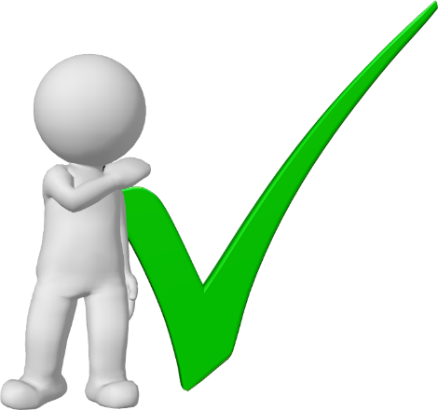 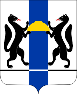 Правительство Новосибирской области
Сравнение затрат (Субсидии, гранты Правительства НСО, гранты РФФИ)
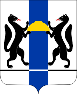 Правительство Новосибирской области
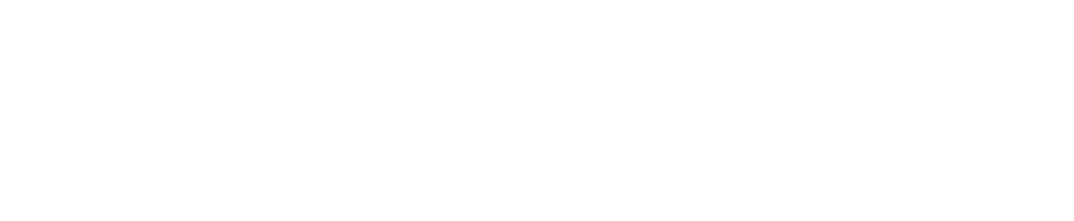 Сервисы для ученых и инноваторов
Научный консалтинг 
- формирование инновационных проектов
- оценка и повышение потенциала РИД
- бизнес-планирование
- перспективы коммерциализации разработок и технологий
- меры поддержки инновационной деятельности
- поиск индустриального партнёра, инвестора, ментора
- правовая защита изобретений и промышленных образцов
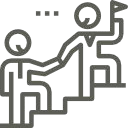 Содействие в привлечении инвестиций
- определение подходящей формы инвестиций для проекта
- формирование инвестиционного предложения
- обучение представлению проекта инвестору
- консультирование по участию в программах поддержки от государственных институтов развития инновационной деятельности;
- установление контакта с инвесторами, техноброкерами, индустриальными и бизнес партнерами
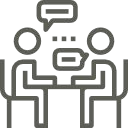 Организация научных мероприятий
- организация, проведение и поддержка коммуникативных мероприятий и образовательных программ
Коммерциализация изобретений
- разработка бизнес-плана и стратегии коммерциализации
- консультирование по вопросам правовой защиты и сертификации РИД
- содействие формированию команды и ее компетенций
- поиск индустриального партнёра, инвестора, ментора
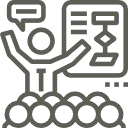 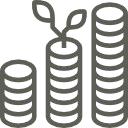 «Одно окно» для инноватора
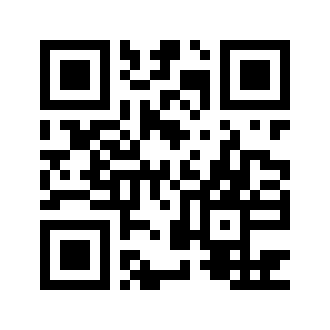 http://fondnid.ru
+7 (383) 223-74-34
Сибревкома, 2, офис 301
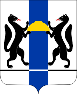 Правительство Новосибирской области
По вопросам проведения конкурсов (для молодых ученых) и оформления конкурсной документации:

Бочкарев Сергей Валерьевич, 
главный специалист, министерство науки и инновационной политики Новосибирской области 

тел.: 238-74-01, email: bosv@nso.ru
По вопросам проведения конкурса (для юридических лиц) и оформления конкурсной документации:

Медведева Лариса Владимировна, 
заместитель начальника отдела, министерство науки и инновационной политики Новосибирской области 

тел.: 238-67-91, email: mlav@nso.ru
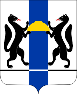 Правительство Новосибирской области